Lake Haven Stream Restoration Project
The Owner: 
Gwinnett County Dept. of Water ResourcesLawrenceville, GeorgiaProject Engineer
 Mr. Pete Wright, PE
The Contractor:
The Dickerson Group, Inc.Lawrenceville, GeorgiaMr. Jason Freeland,  Site and Project Foreman
2008
The Landscape before The Dickerson Group started the Project
Broken and hazardous weir structure, allowing for little to no drainage for Storm Water runoff.
Stagnate water, excessive erosion and  the undergrowth, were not a very attractive view from this homeowners back deck.
The Transformation  Begins
CAUTION
WORKERS 
AHEAD
The Construction Entrance
The Staging Area, for River Stone Materials
The Main Pond is excavated and the surrounding areas are cleaned of debris
With artisans hands, these large boulders were embedded into the banks,  and the grass matting was carefully tucked and secured to the bank walls.  River stone was used as the bedding for the pools of each vane.
Areas of stagnate water, and restricted flow  have  been eliminated 
With many of  the rock vanes in and the pools set up, the Landscape takes new shape, and the natural beauty of the area comes to life.
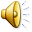 The New Retaining Wall is being constructed
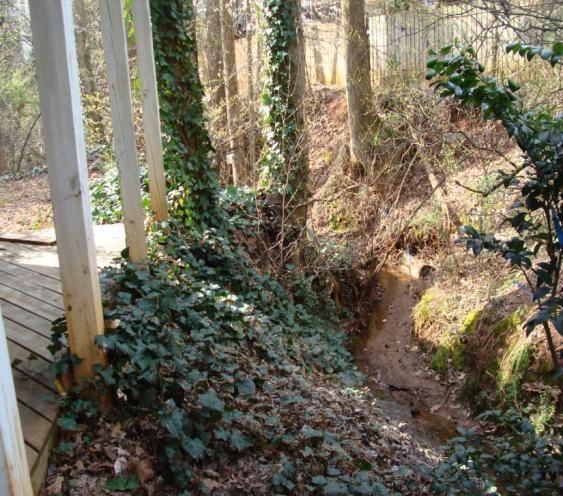 BEFORE
Fallen and dead tree trunks were used between the pools to enhance the flow and the natural look of the stream
New Rock Structures were built and added to the existing Headwalls
The lower section is now complete and a whole new landscape  has developed
Now we have the task of reworking the main pond and the washed away ditch, that was the drainage path for the storm water coming from  adjacent streets.  On the right side of the next slide you will see where the ditch was reformed.

Storm water pipe was laid in and then covered and leveled. There is no sign that erosion ever took place in this area. The new grass is already taking root and growing.
Pre-existing Headwall
Newly installed   Storm Pipe
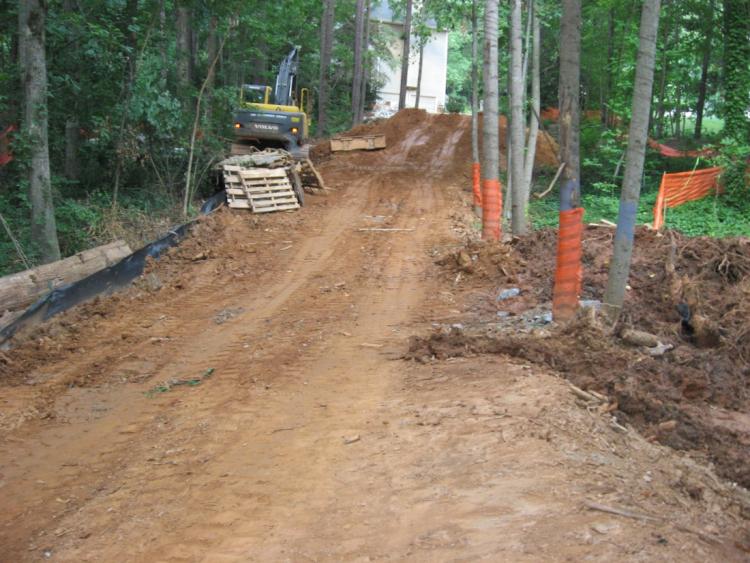 BEFORE
ALL of the Rock Structures you see ,and have seen, throughout this presentation,  were HAND MADE by Mr. Freeland and his Crew
All of the major changes have been implemented and  the finishing touches are all that remain to be completed. We will then let nature  take care of this new beginning for the area.

The residents of this neighborhood now have an area that resembles a PARK instead of a hazardous eyesore.
The view from the Weir Structure showing  the lower section of the project.
The stone work here was designed to reduce the velocity of the storm water coming from the street
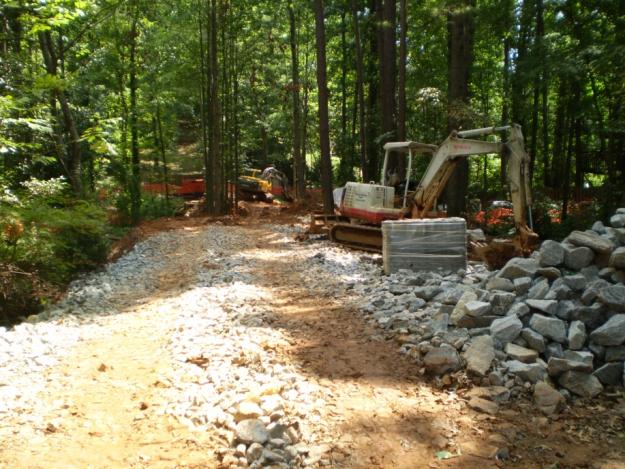 BEFORE
Construction Entrance
The Construction Entrance is completed and the new driveway is formed for replacement.
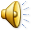 The new Driveway is completed
The Project is Completed
 The following four , are short movies of the Storm Water  flowing through its new paths during a recent rain shower, on October 8th, 2008.

We at DGI hope that you enjoyed our presentation of this project.
CREDITS
The Contractor:	The Dickerson Group, Inc.				        Billy Joe Dickerson, Owner, President, CEO		                           		           871 Old Peachtree Road, NW					               Lawrenceville, GA 30043				Phone: 770-513-4558			Fax: 770-513-4740
The Crew:	Jason Freeland, Site and Project Foreman			Turrom Mayweather	  Branden Blanchard			William Paradis  	 Jose Guevara					Steven Newton	 Willie Fleming				Dennis Evans		 Roger Peters
Photographs Taken BY :  Before:    Pete Wright,PE    Gwinnett County Water Resources		               Progressive:    Ben Presley, The Dickerson Group, Inc.			               Progressive :   Robert Brush, The Dickerson Group, Inc.
Slideshow Produced by:   Robert Brush, The Dickerson Group, Inc.
All rights reserved, no reproduction, or duplication permitted without the express written Permission of The Dickerson Group, Inc.
END